2-83
Building Faster, More Capable Cloud-powered Apps in Windows 10
Sidharth Nabar, Himadri Sarkar
Program Management – Windows Networking API team
What is this talk about?
Apps that fetch content from the web or peer devices
Cloud-powered apps
Built using networking APIs in Windows
Higher performance sockets
Faster HTTP

New capabilities for background data transfers
Faster, More Capable
Cloud-Powered Apps
Background Data Transfer capabilities
Podcast & Media Downloaders, Online video, Cloud Storage apps
Windows.Networking.BackgroundTransfer
Communicate with an HTTP REST webservice
Social Network apps, Apps serving web content
Windows.Web.Http
Socket Communication
VoIP apps, P2P Chat apps, P2P games, Webservice printer apps
Windows.Networking.Sockets
Outline
Windows.Networking.Sockets
Socket Broker for long-running communication
Lower-overhead path for bursts of data
Windows.Web.Http
Windows.Networking.BackgroundTransfer
Other areas of improvement
Providing a Client Certificate
var socket = new StreamSocket();
Windows.Security.Cryptography.Certificates.Certificate    certificate = await GetClientCert();
socket.Control.ClientCertificate = certificate;
await socket.ConnectAsync(destination,    SocketProtectionLevel.Tls12);
Sockets in the Background
Sockets can remain active while the app is Suspended or Terminated
App creates a socket and associates it with a background task
When app is suspended, ownership of socket is transferred to Socket Broker
When activity occurs on the socket, background task is invoked
When app is launched or resumed, socket is transferred back to foreground app
Background task acts on the received data
Associate socket with background task at creation
var trigger = new SocketActivityTrigger(); 
socketTaskBuilder.SetTrigger(trigger); 
task = socketTaskBuilder.Register(); 
socket = new StreamSocket();                 
socket.EnableTransferOwnership(task.TaskId);
await socket.ConnectAsync(targetServer, port);
Transfer socket to broker before app is suspended
async protected void OnSuspending(object sender, SuspendingEventArgs args)
{
…
const string socketId = "SampleSocket";
await socket.CancelIOAsync();
socket.TransferOwnership(socketId);
}
Background task activated when activity occurs on socket
var details = task.TriggerDetails as    SocketActivityTriggerDetails;
var socketInformation = details.SocketInformation;
switch (details.Reason)
{
    case SocketActivityTriggerReason.SocketActivity: …    case SocketActivityTriggerReason.KeepAliveTimerExpired: …    case SocketActivityTriggerReason.SocketClosed: …    default:        break;
}
Foreground app recovers socket upon launch/resume
SocketActivityInformation socketInformation;StreamSocket socket = null;
if (SocketActivityInformation.AllSockets.      TryGetValue(socketId, out socketInformation))
{    socket = socketInformation.StreamSocket;    …}
Outline
Windows.Networking.Sockets
Socket Broker for long-running communication
Lower-overhead path for bursts of data
Windows.Web.Http
Windows.Networking.BackgroundTransfer
Other areas of improvement
Lower Overhead Writes in Sockets
Every WriteAsync call on a socket triggers a kernel transition to reach the network stack
For apps writing many buffers at a time, this creates substantial overhead
New pattern optimizes frequency of kernel transitions
Currently limited to StreamSocket and connected DatagramSockets
Basic programming pattern
IList<IBuffer> packetsToSend = PreparePackets();var outputStream = socket.OutputStream;
foreach (IBuffer packet in packetsToSend)
{   await outputStream.WriteAsync(packet);}
Higher performance (C#)
int i = 0;
Task[] pendingTasks = new Task[packetsToSend.Count];
foreach (IBuffer packet in packetsToSend)
{
    pendingTasks[i++] =        outputStream.WriteAsync(packet).AsTask();
}

// Wait for all pending writes to complete.
await Task.WaitAll(pendingTasks);
Cross-language high performance(Windows 10)
int i = 0;IList<IBuffer> packetsToSend = PreparePackets();var outputStream = socket.OutputStream;
var pendingWrites = new    IAsyncOperationWithProgress<uint,uint>    [packetsToSend.Count];
foreach (IBuffer packet in packetsToSend){    pendingWrites[i++] = outputStream.WriteAsync(packet);}
// Wait for all pending writes to complete.await outputStream.FlushAsync();
Important considerations
Can’t modify the IBuffer until the asynchronous write is complete

FlushAsync() pattern only works:
On StreamSocket.OutputStream and DatagramSocket.OutputStream
In Windows 10 onwards
For other cases, use Task.WaitAll()
DemoBatched Sends in UAP app
Outline
Windows.Networking.Sockets
Windows.Web.Http
Windows.Networking.BackgroundTransfer
Other areas of improvement
Windows.Web.Http API
Available since Windows/Windows Phone 8.1
Very similar to System.Net.Http
Basic API Pattern: Create an HttpClient object and use it to send multiple requests and receive responses from server
Optional Additions:
Customize an HttpBaseProtocolFilter
Fully custom IHttpFilters
Chain multiple filters (See Windows.Web.Http.Filters on MSDN)
Windows.Web.Http API gets HTTP/2 support in Windows 10!
HTTP/2: A faster web experience
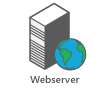 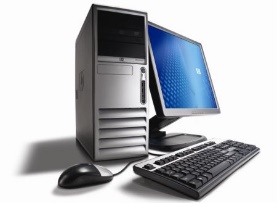 What makes HTTP/2 Faster?
Web Server
Client
Fewer round-trip messages: Multiple independent requests on one TCP connection
Fewer bytes on the wire: header compression
HTTP
HTTP
Stream
Stream
TCP
TCP
It’s almost here! Final draft pending publication as RFC
HTTP/2 in Windows.Web.Http
On by default for new and existing apps
Built-in negotiation
Single line of code to switch back to HTTP 1.1
Work in progress: HTTP/2 in System.Net.Http API for UAP apps
Control client HTTP version
HttpBaseProtocolFilter filter = new 	HttpBaseProtocolFilter();
Debug.WriteLine(filter.MaxVersion);//Default Output: Http20
Query server HTTP version
HttpClient client = new HttpClient(filter);

var response = await client.GetAsync(new 	Uri("https://www.contoso.com"));
Debug.WriteLine(response.Version.ToString());//Could be Http20 or Http11
DemoHTTP 1.1 vs HTTP 2.0 in a UAP app
Outline
Windows.Networking.Sockets
Windows.Web.Http
Windows.Networking.BackgroundTransfer
Other areas of improvement
Windows.Networking.BackgroundTransfer
Available since Windows 8/Windows Phone 8.1
Basic API Pattern: Create a BackgroundDownloader object and use it to schedule downloads as background tasks
Features:
Supports HTTP(s) and FTP
Network resilience
Data Sense-aware
Battery Sense-aware
Windows 10 adds Post-processing Support to Background Transfer API
What is Post-processing?
Ability to run application code at the completion of Background transfer even when the app is not running
How:
	Building upon the Background Task Infrastructure
Why use Post-processing?
Automatically process downloaded files
Send server ACK in background
Customize failed transfer retries
Windows 8.1
Windows 10
Create Background Transfers
Start transfers
Transfer Data
Create a BackgroundTask and completion trigger
Link the BackgroundTask to the transfers
Handle Completion
Handle Completion in BackgroundTask
Your App
Background
var completionGroup =
    new BackgroundTransferCompletionGroup();

BackgroundTaskBuilder builder =
    new BackgroundTaskBuilder();

// Many CompletionGroups can share one TaskEntryPoint
// One CompletionGroup per BackgroundTaskRegistration
builder.Name = “MyDownloadProcessingTask ";
builder.SetTrigger(completionGroup.Trigger);
builder.TaskEntryPoint =
    “Tasks.BackgroundDownloadProcessingTask";

BackgroundTaskRegistration downloadProcessingTask= 
    builder.Register();
Create a background task and completion trigger
Link the background task to the transfers
BackgroundDownloader downloader = new 
    BackgroundDownloader(completionGroup);

DownloadOperation download =
    downloader.CreateDownload(uri, file);

Task<DownloadOperation> startTask =
    download.StartAsync().AsTask();

// App still sees the normal completion path
startTask.ContinueWith(
    ForegroundCompletionHandler);

// Do not enable the CompletionGroup until
// after all the downloads are created!
downloader.CompletionGroup.Enable();
Background task code sample
public class BackgroundDownloadProcessingTask : IBackgroundTask
{  public async void Run(
      IBackgroundTaskInstance taskInstance)
  {     var details =
        (BackgroundTransferCompletionGroupTri
         ggerDetails)
        taskInstance.TriggerDetails;
    IReadOnlyList<DownloadOperation> downloads =
        details.Downloads;
    //Do something with the finished operations

  }}
Post-processing– Important Considerations
Regular Background Task
Subject to same resource management policy
Part of the pool of all background tasks
Does not replace foreground completion handlers
DemoPost-processing of background transfer in UAP app
Other Networking API Improvements
Windows.Data.Json
Improved debugging experience in VS
New APIs for serializing/deserializing null values

Windows.Networking.BackgroundTransfer
Improved support for removable media (SD card)

Windows.Networking.Sockets
Client certificate support for StreamSocket
Port sharing for DatagramSocket
Thank you!
Please provide feedback and requests for new features:
Comments on this Channel 9 video
Ideas on wpdev.uservoice.com
Windows Insider Program